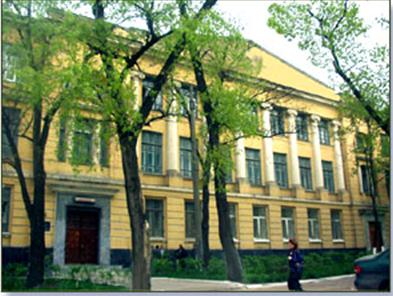 Совместная деятельность
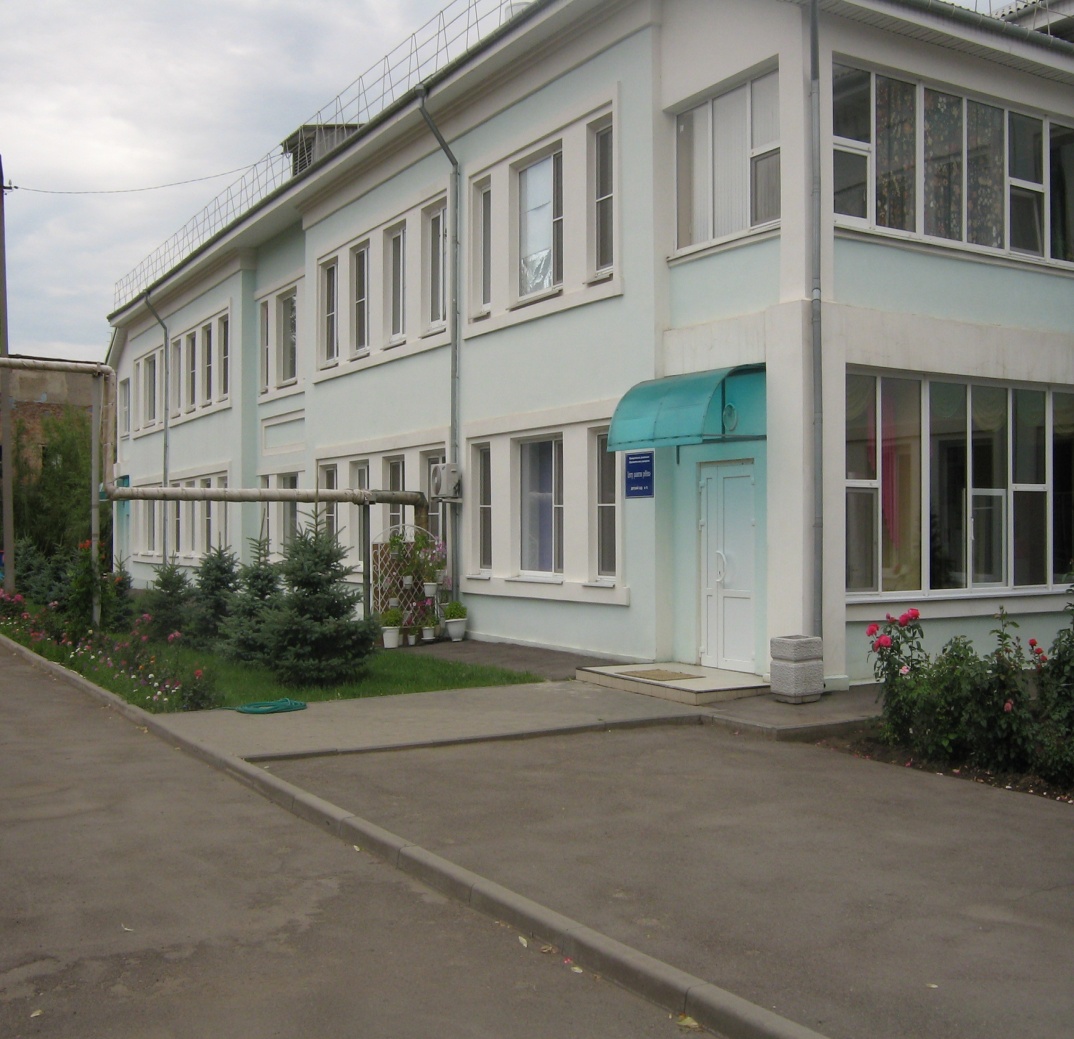 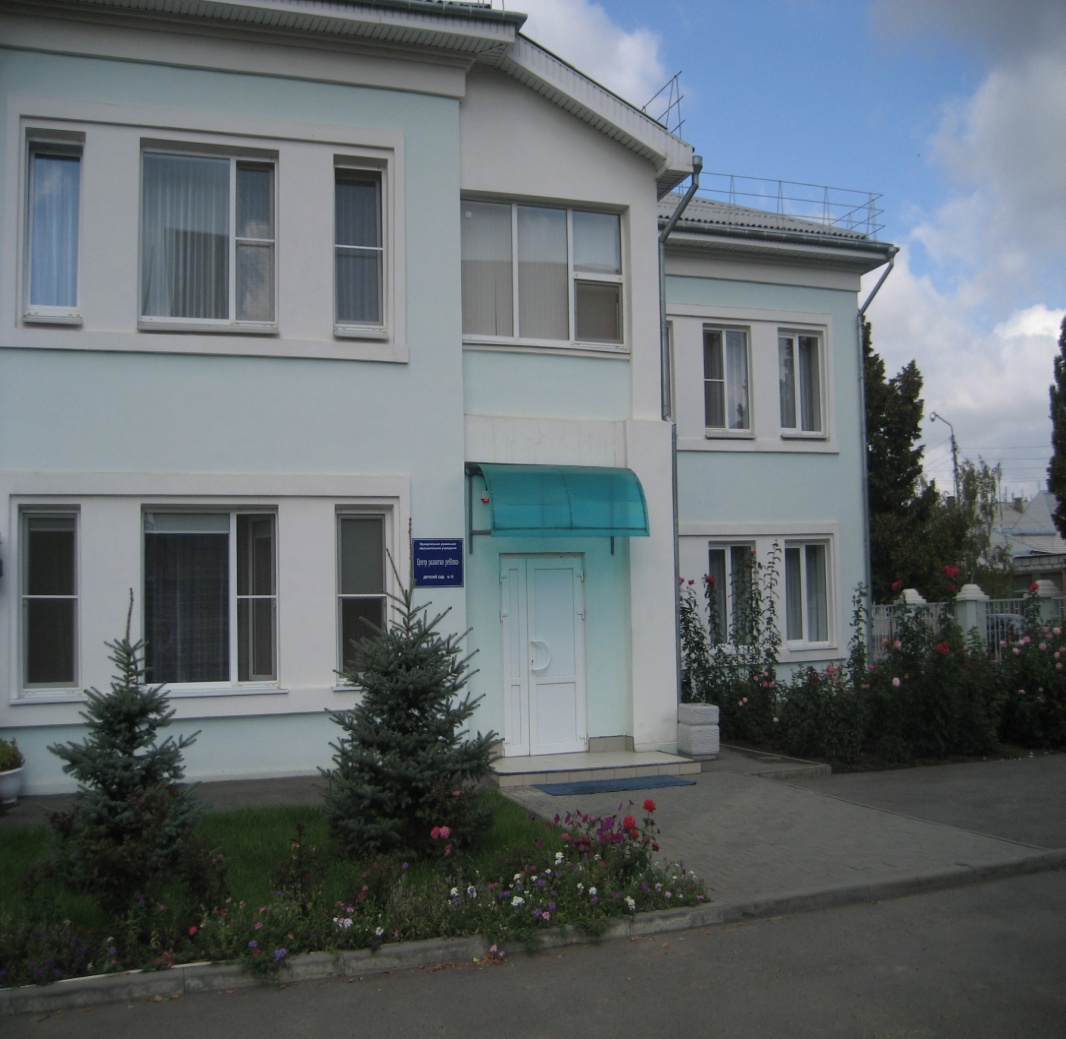 Стажировочной  площадкиГБОУ ДПО РО«Ростовского института повышения и профессиональной переподготовки работников образования  Г.Ростова – на Дону и  базовой   площадкиМуниципального  дошкольного образовательного учреждения Центр развития ребёнка -  детский сад №18 г.Миллерово
Базовая площадка создана для реализации направления «Модернизация муниципальных систем дошкольного образования».
Стажировочная площадка  
     ГБОУ ДПО РО РИПК и ППРО совместно 
     с базовой  площадкой  - МДОУ  ЦРР - д/с№18  осуществляет инновационную деятельность, обеспечивающую достижение современного качества образования в соответствии с целевыми показателями ФЦПРО на 2011-2015 гг. и Областной долгосрочной целевой программой «Развитие образования в Ростовской области на 2010-2015 годы».
тема инновационной деятельности базовой площадки
«Модель реализации художественно – эстетического образования детей на основе интеграции образовательных областей»
Цель базовой площадки
Создание в образовательном пространстве ДОУ  модели  художественно – эстетического образования детей на основе интеграции образовательных областей.
 Поиск теоретического и практического обоснования возможностей реализации самовыражения личности ребёнка и опытно-экспериментальная проверка комплекса педагогических условий ,обеспечивающих формирование интеллектуальных способностей дошкольника через интеграцию музыки и художественной деятельности в детский театр.
создание необходимых организационных условий в микросоциуме ДОУ, позволяющих осуществлять  развитие творческих способностей  педагога ;
 повысить профессиональную компетентность педагогов ДОУ  в вопросах организации  инновационной деятельности ;
Задачи базовой площадки
- разработать и реализовать все основные функции управления инновационной деятельностью ДОУ;
- обеспечить  возможность самовыражения личности ребёнка, опытно экспериментальной проверкой  комплекса педагогических условий ,обеспечивающих формирование интеллектуальных способностей дошкольника через интеграцию образовательных областей ;  
- построение инновационного художественно- творческого  пространства воспитанников на основе  творческих проектов, целевых программ,  взаимодействия педагогов – детей – родителей – представителей социума;
«Обучение в рамках тренинга «Проектирование образовательной программы дошкольного образовательного учреждения»
Семинар «Модернизация муниципальных систем дошкольного образования»
Авторские     семинары
И.А.Лыковой «Художественный труд в детском саду»
В.В. Воскобовича "Сказочные лабиринты игры".
Проектирование предметно-развивающей среды ДОУ».  Семинар для педагогов города .
Приглашаем к сотрудничеству
Адрес МДОУ ЦРР- д/с№18:
346130,Ростовская область, г .Миллерово,
переулок Коммунальный,7
Телефон/факс: 8(86385)28763
E-mail—z.svetlichnaya@mail.ru  ,
Web-site   www.miller-mdou18.ru